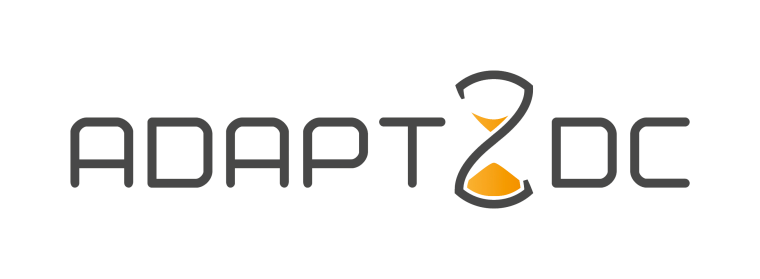 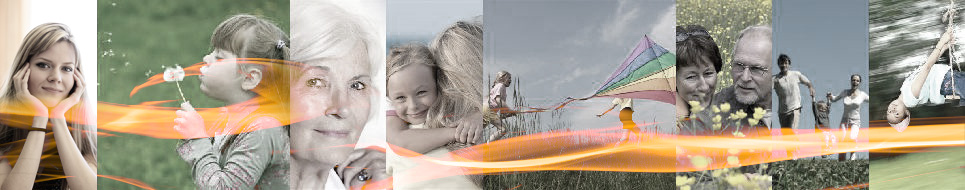 State of the Art – WP 3.2. 

Marcin Baron
University of Economics in Katowice
5th ADAPT2DC Project meeting | Budapest/Hungary | 26.-28.11.13
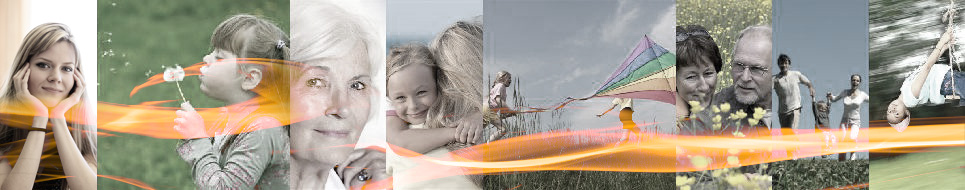 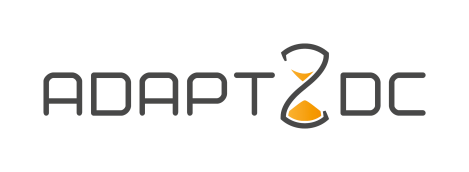 PP10s’ Focus (VI.2013-XI.2013)
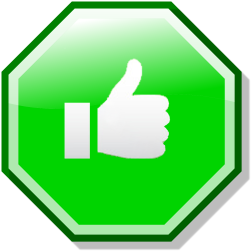 Output 3.1.2. Collection of socioeconomic background data
Output 3.2.2. Collection of infrastructure and service costs information
Output 3.2.3. Analysis of spatial distribution of information from 3.2.2.
Outputs 3.2.6./3.2.7. Cross-analysis report
Output 3.3.2. Delphi survey
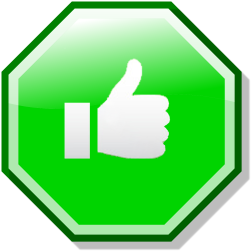 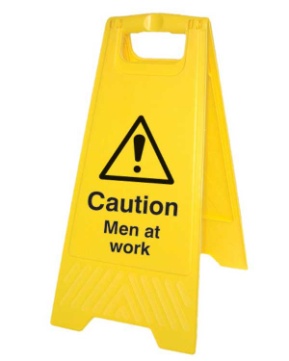 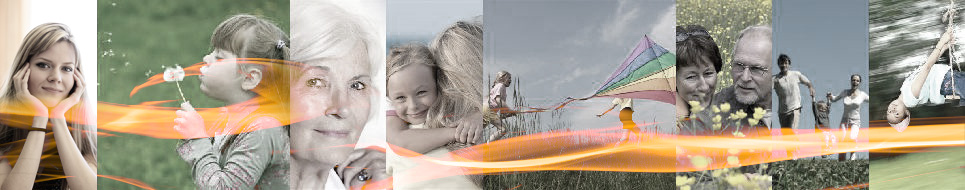 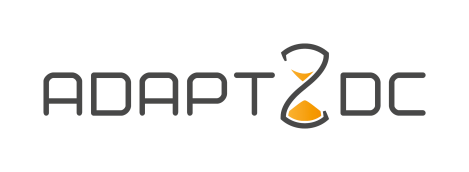 Outputs 3.2.6./3.2.7. Cross-analysis report
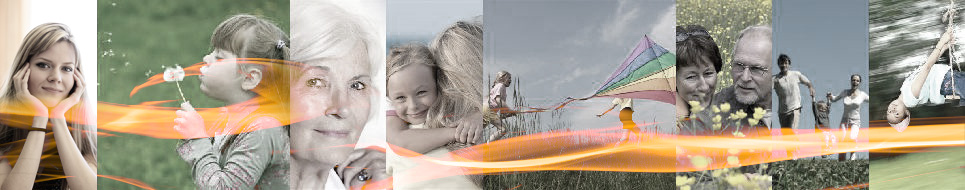 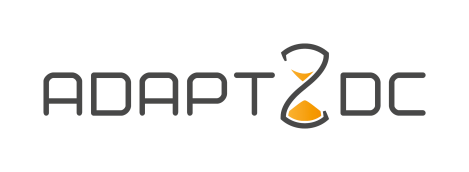 Output 3.3.2. Delphi survey
Partners accessing experts in their countries
Translations by PPs and round 1 on-line tool prepared by the LP
Hypotheses and round 1 questionnaires prepared by PP10 and WP3TF
LAG
Partners accessing experts in their countries
Translations by PPs (20.XI) and round 2 on-line tool prepared by the LP
Hypotheses and round 2 questionnaires prepared by PP10 and WP3TF
Final report by PP10 and WP3TF
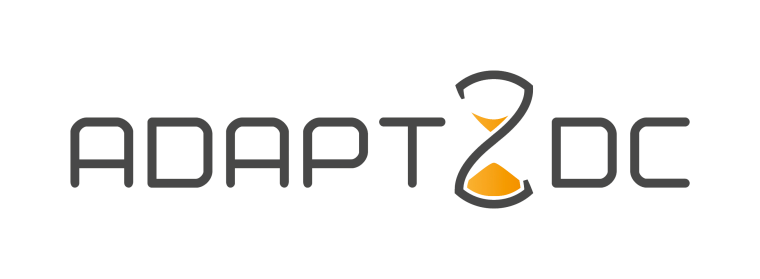 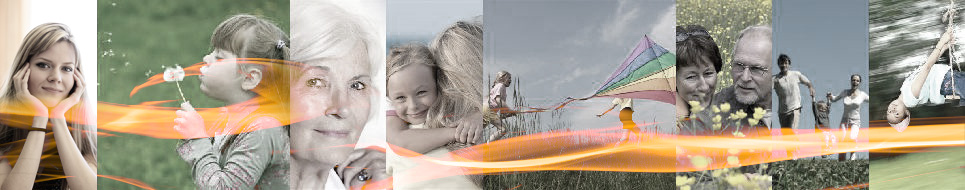 State of the Art – WP 3.3. 

Kornelia Ehrlich 
Leibniz Institute for Regional Geography
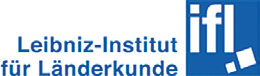 5th ADAPT2DC Project meeting | Budapest/Hungary | 26.-28.11.13
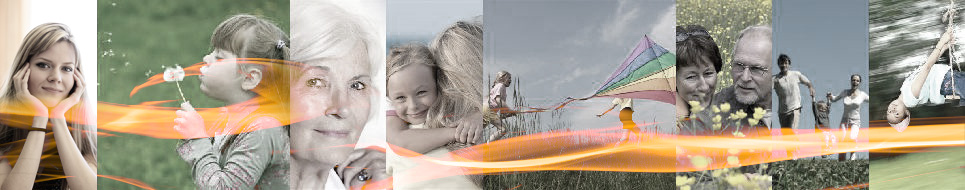 WP 3.3.1 
Regional Workshops in the pilot regions

7 Opinion Catalogues
WP 3.3.2 
Delphi Surveys in selected regions + national level 

Deadline: 30.11.13
WP 3.3.3 

Position Paper 
Deadline: 
15.12.13
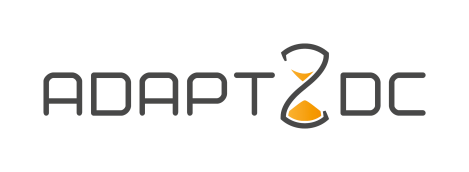 WP 3.3 – General Structure
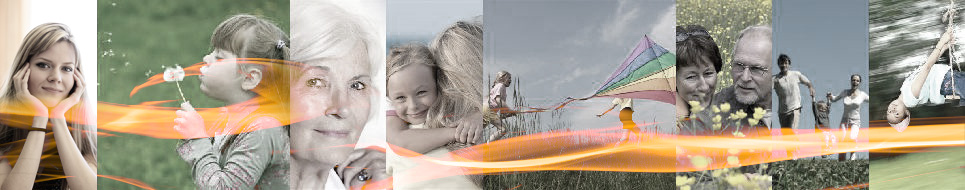 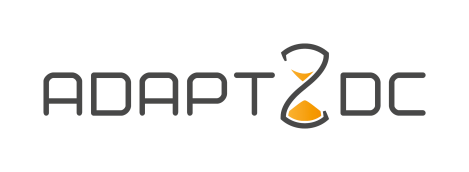 WP 3.3.3 – Structure Position Paper
1 EXECUTIVE SUMMARY
	
2 KEY CHALLENGES ACROSS (CENTRAL) EUROPE
	
2.1 Main results from the Socio-economic background report (SEB) (WP 3.1)	
2.2 Main results similar studies	
2.3 Provision of social and technical infrastructure and services: main results from cross-cost analysis (WP 3.2)	
2.4 Lessons learnt	

3 CHALLENGES AND NEEDS FOR THE MANAGEMENT OF INFRASTRUCTURE AND SERVICES IN THE PILOT REGIONS (WP 3.3.1)	

3.1 Lessons learnt in the pilot regions
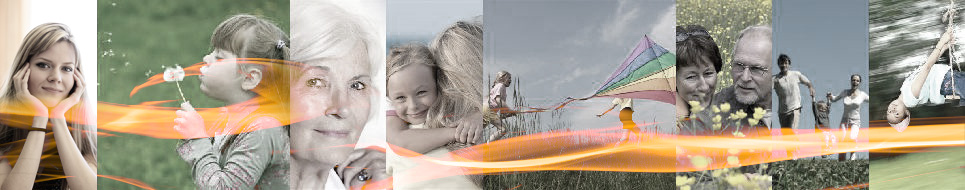 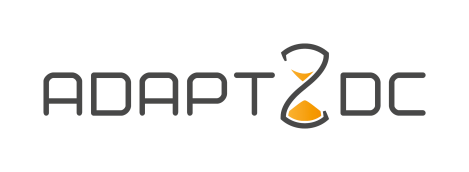 WP 3.3.3 – Structure Position Paper
4 FUTURE VISIONS FOR MANAGEMENT OF INFRASTRUCTURES AND SERVICES IN DIFFERENT TERRITORIES (WP 3.3.2)	

4.1 Delphi Study method	
4.2 Rural and predominately rural territories	
4.3 Urban and intermediate territories	
4.4 Lessons learnt from Delphi	

5 JOINT TRANSNATIONAL VISION FOR FUTURE PROVISION OF INFRASTRUCTURES AND SERVICES IN SHRINKING REGIONS AND CITIES
	
5.1 General thoughts: necessities when dealing with demographic change	
5.2 Policy recommendations for single infrastructure and service areas
	
6 REFERENCES
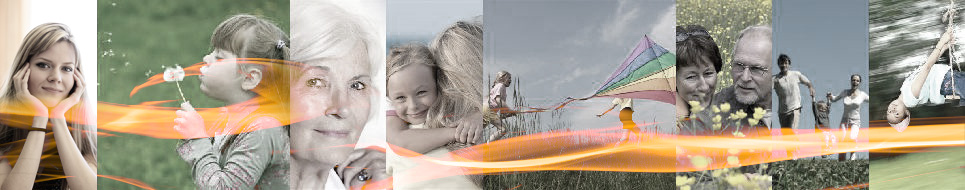 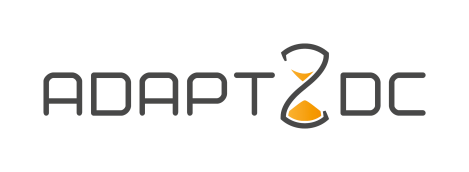 WP 3.3.3 – Position Paper
Most relevant chapters: 

5.1 General thoughts: necessities when dealing with demographic change

 Long-term thinking 
 Accept the reality of shrinkage 
 Honesty
 Revise Standards
 Avoid competition 
 “Compact growth” instead of sprawl 
 Holistic thinking 
 Consider regional particularities and differences
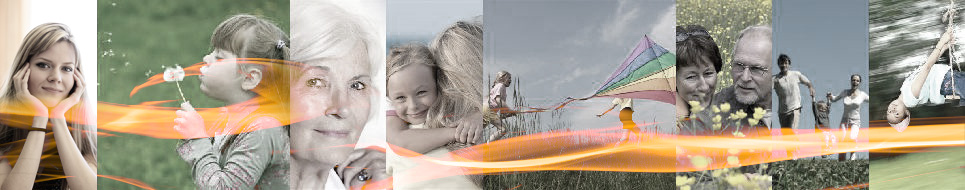 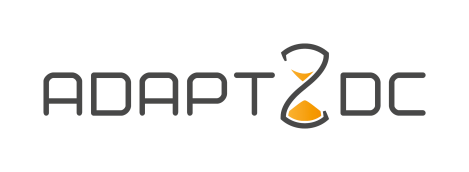 WP 3.3.3 – Position Paper
5.3 Policy recommendations for single infrastructure and service areas

Water and sewage treatment:
lower standards - decentralisation - adapt tariffs for water supply

Transport and Mobility: 
connect infrastructures with public/private transport - combine school-, goods and public transport

Health care:  
bundle services using modern technology - use not needed infrastructure for mobile/local practices and combine it with other offers

Schools and Childcare: 
decrease standards - bundle childcare, schools, Elderly care
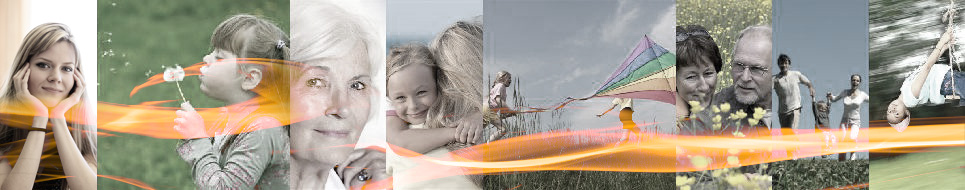 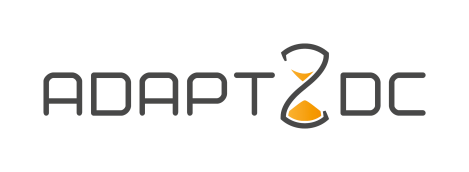 WP 3.3.3 – Position Paper
5.3 Policy recommendations for single infrastructure and service areas

Local supply:
bundling of different services in one place - introduce innovative financing opportunities 

Housing and Public Spaces:
bundling and centralisation - prevention of sub-urbanisation - build temporary buildings for temporary events

Inter-communal cooperation:
- cooperation between public and private stakeholders - introduce flexible and mobile solutions that are easily to adapt to population changes
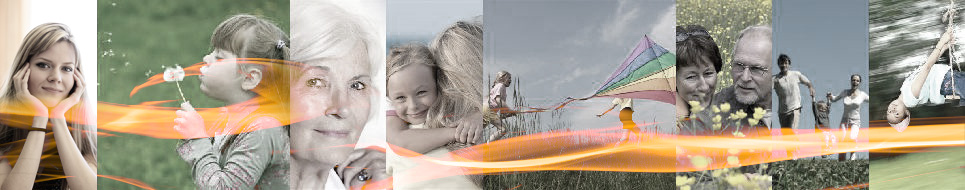 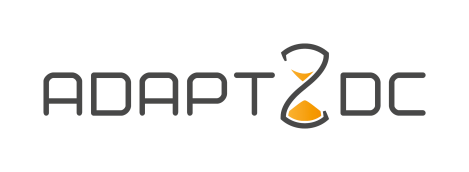 WP 3.3. – To Do’s
1.) Finalization of Delphi Survey (as soon as possible) (all partners, UEK, IfL)

2.) Complete Position Paper, deliver hardcopy and electronic version (IfL) (deadline: 15.12.2013)